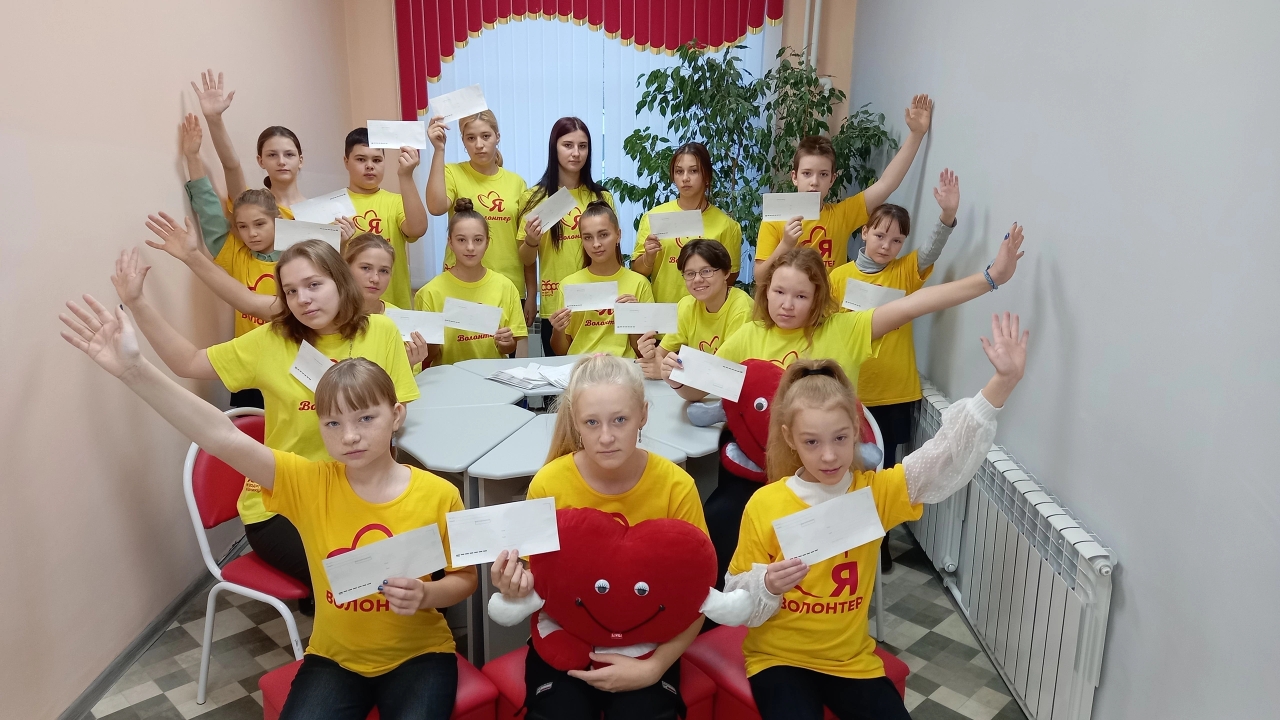 Отряд «Доброе сердце»
Отряд «Доброе сердце»
                        		МБОУ СОШ ж.д. ст. Бам
Достижения
Реализация проектов:
«Спортикус»
«Наш ИгроФест»
«Волжская рокада»
«Сердец связующая нить»
«УчениеVRадость»
«Спортикус»(15.08.2020-15.11.2020гг.)
С этим проектом наш отряд победил во всероссийском конкурсе «Добро не уходит на каникулы». Благодаря этому проекту, дети посетили ВДЦ «Океан». https://vk.com/sportikus_bam
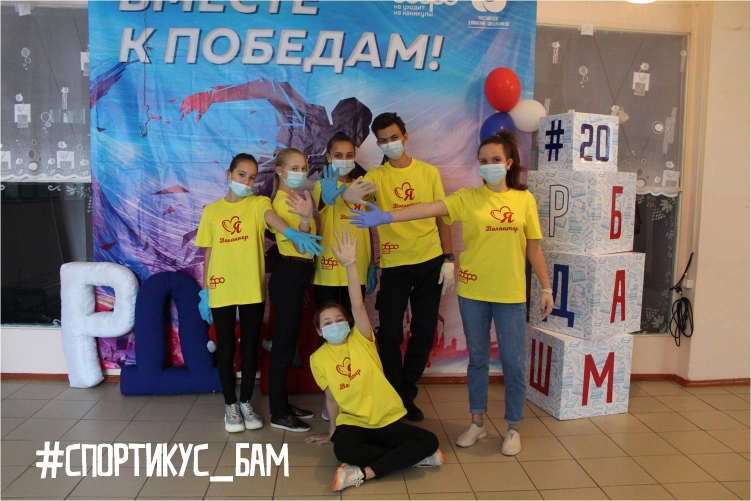 «Наш ИгроФест»(08.04.2022-20.04.2022гг.)
После реализации проекта « Наш ИгроФест» мы победили во Всероссийском проекте «Творческая мастерская РДШ». Ребята получили путевки в ВДЦ «Орленок» на одноименную смену. https://vk.com/ourigrofest
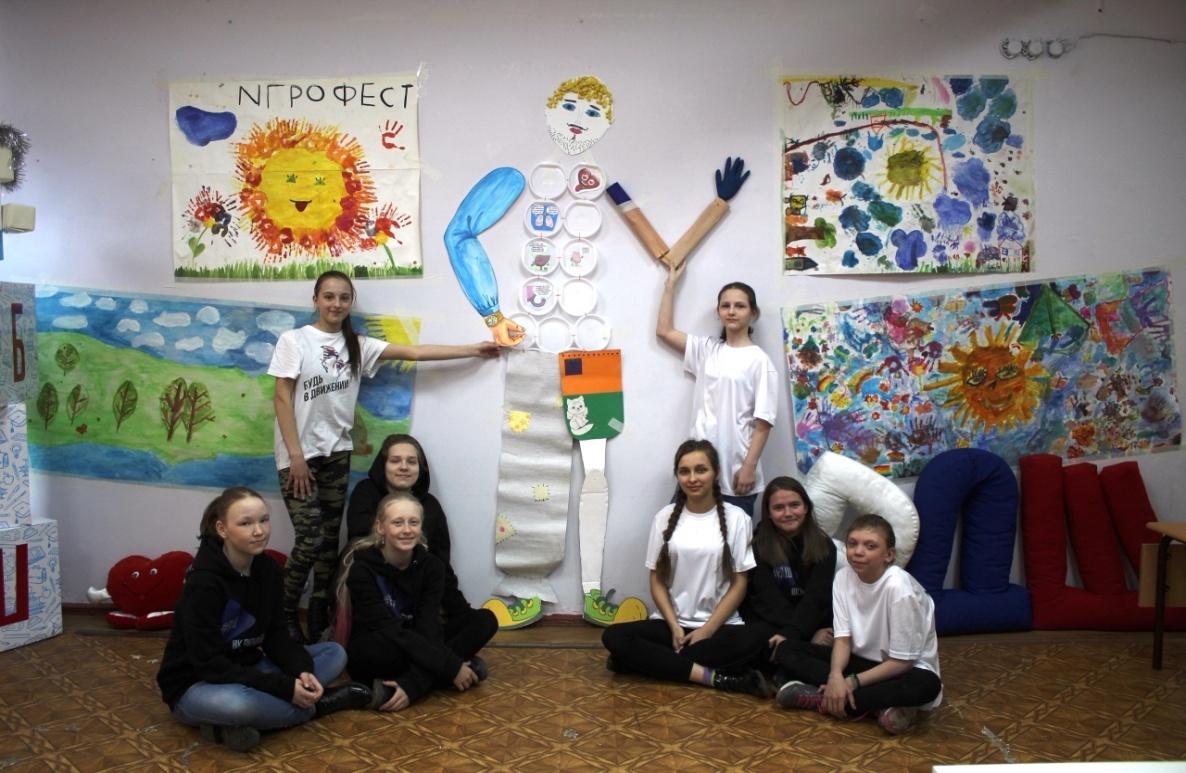 «Волжская рокада»(14.10.2022г.)
Квест был проведен волонтерами Победы для взрослых, детей и ветеранов железнодорожного транспорта. https://vk.com/wall-156756600_2992
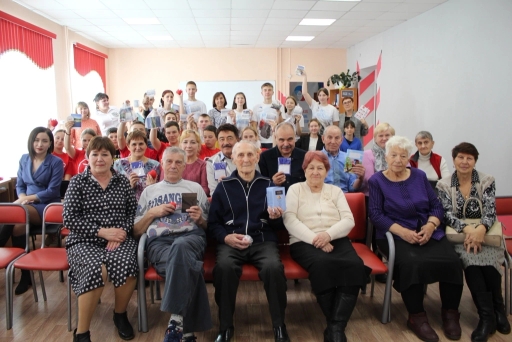 «Сердец связующая нить»(07.11.2022-11.02.2023гг.)
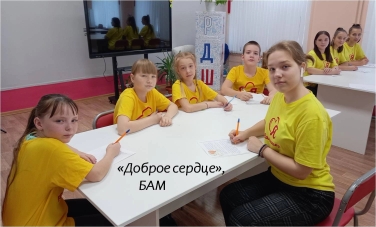 Главной целью проекта стала поддержка одиноких пожилых людей по всей России. https://vk.com/fromheart22
«УчениеVRадость»(12.01.2022-12.05.2022гг.)
Для реализации этого проекта, волонтеры получили тренажеры виртуальной реальности. 
https://vk.com/uchebavradosti
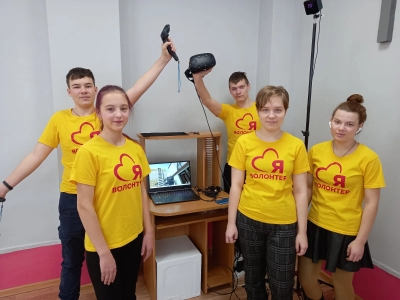 Аналитика волонтеров            «Доброе сердце» с сайта DOBRO.RU
Ссылка на наш отряд на сайте «DOBRO.RU»
https://dobro.ru/organizations/240153/info?utm_source=dobroru&utm_medium=organic&utm_campaign=pagerepost&utm_content=organization